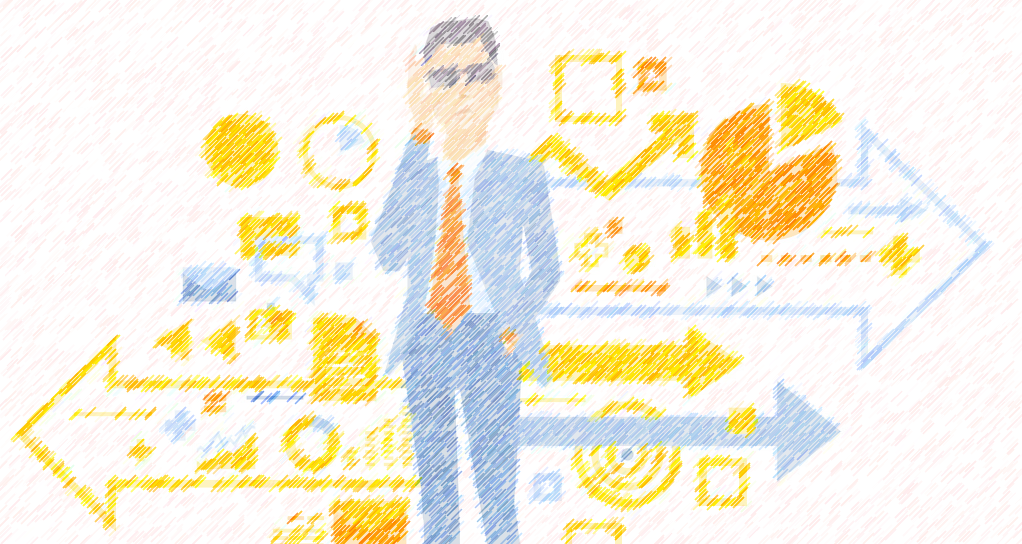 Управление в технических системах (бакалавриат)
Команда «???»
1 курс
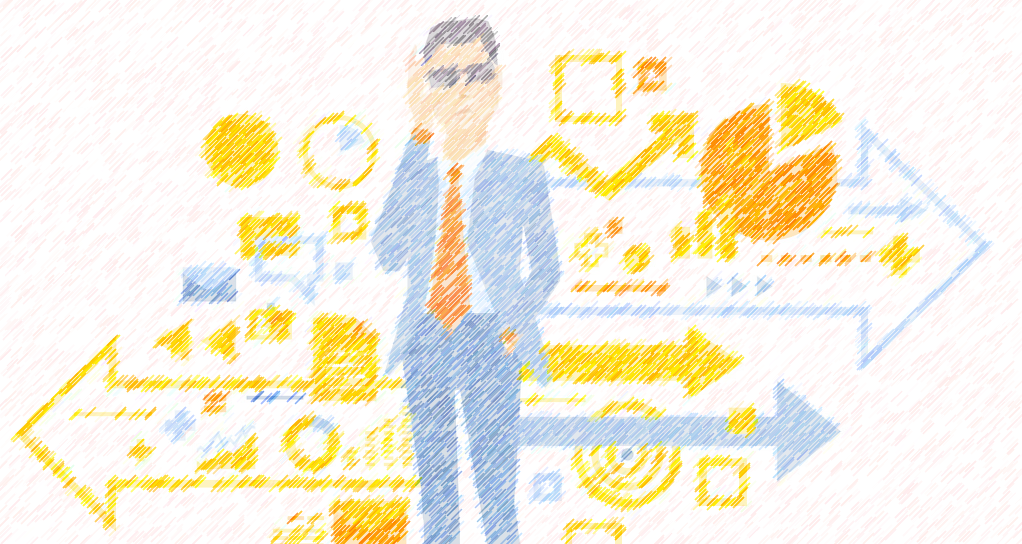 Неполнота информации
Информация разбросана по множеству сайтов
Слабые стороны конкурентных сайтов
Мало полезной информации и конкретики
Неудобная структура сайтов
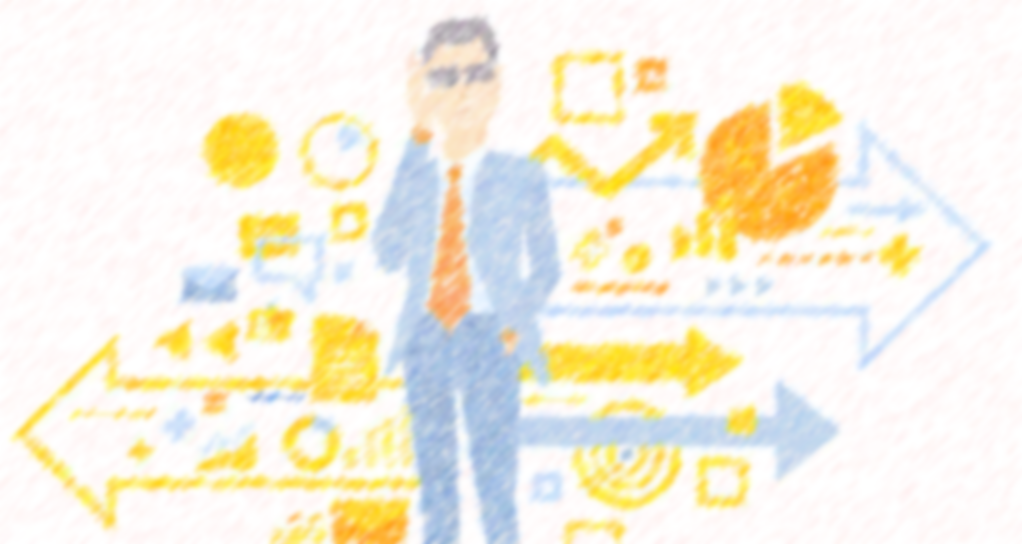 Этапы работы над продуктом
Изучение потребностей целевой аудитории
Анализ конкурентов
Сбор и структурирование необходимой информации
Изготовление продукта
Тестирование продукта на целевой аудитории
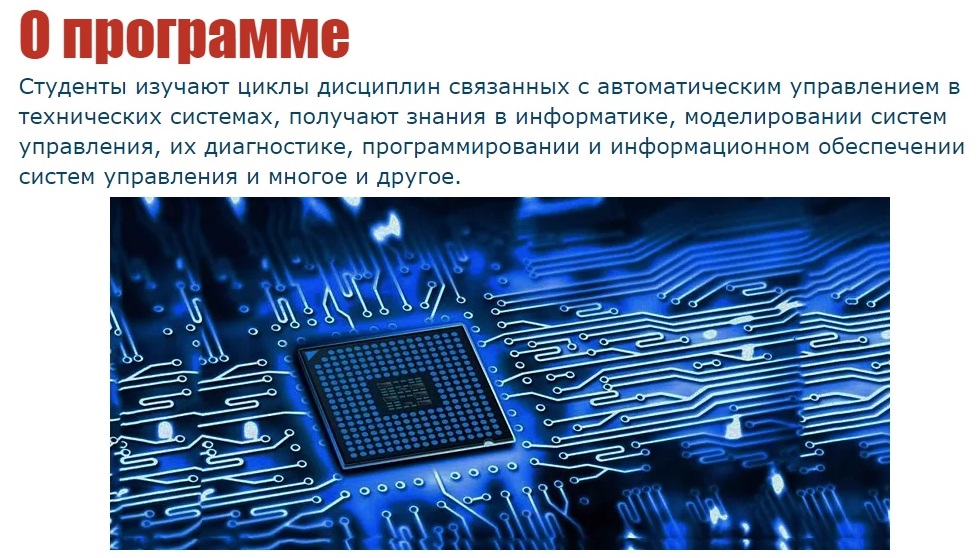 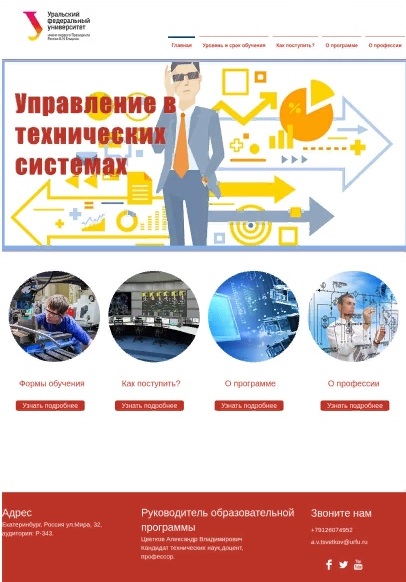 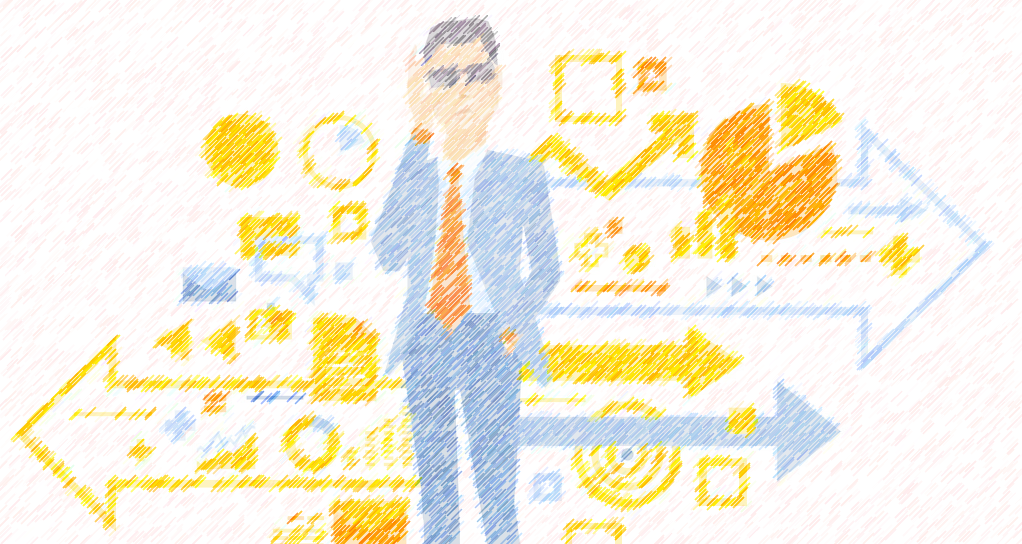 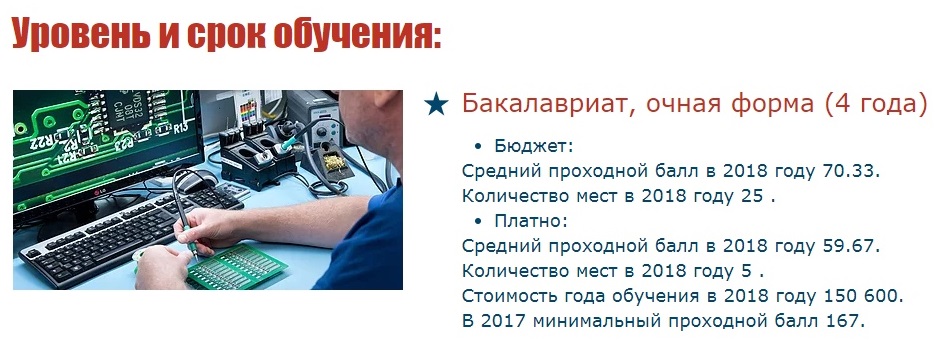 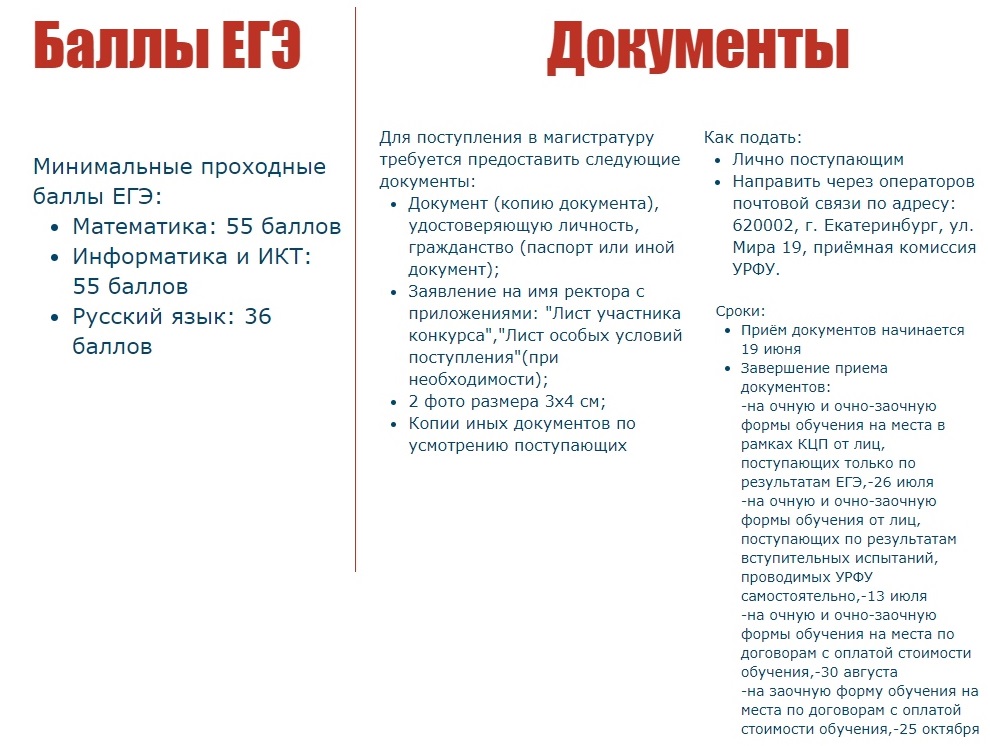